Здоровьесберегающие технологии в деятельности учителя - логопеда
Шараева Т.Б., учитель – логопед:
МОУ «СОШ № 2 г. Свирска»
2016 г.
Статистика о детях с нарушениями здоровья
«ЗДОРОВЬЕСБЕРЕГАЮЩИЕ ТЕХНОЛОГИИ  В ЛОГОПЕДИЧЕСКОЙ  ПРАКТИКЕ»
-    Организация рациональной двигательной активности: дыхательная, артикуляционная и пальчиковая гимнастики, массаж и самомассаж, гимнастика для глаз, физкультминутки и др.; 
-    Применение психологических и психопрофилактических средств и методов.
Дыхательная гимнастика
«жук»
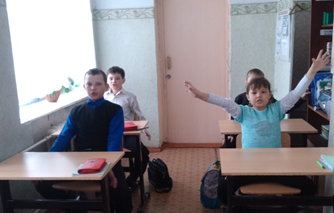 Упражнение «Жук» - сесть, руки развести в стороны, немного отведя их назад – вдох. Выдыхая, показать, как долго жужжит большой жук – «ж-ж-ж», одновременно опуская руки вниз.
Артикуляционная гимнастика Биоэнергопластика
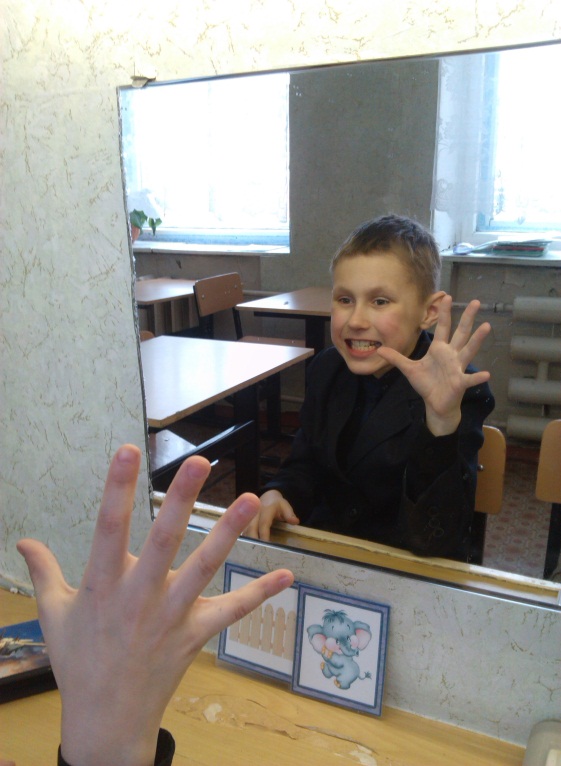 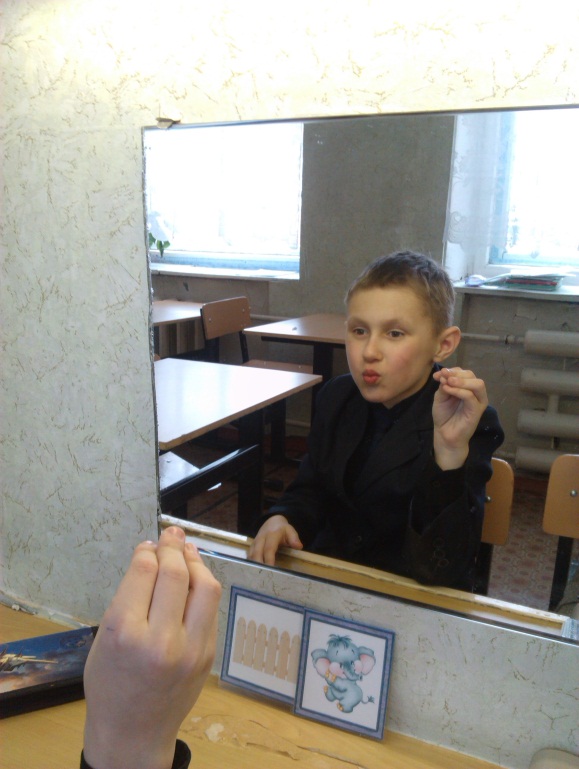 При выполнении артикуляционной гимнастики движения артикуляционного аппарата можно совместить с движениями сначала одной кисти руки, затем обеих, имитирующих движение челюсти, языка, губ. Данное сочетание работы органов артикуляции и кисти рук называют БИОЭНЕРГОПЛАСТИКОЙ.  Проведение артикуляционных упражнений подобным образом принципиально отличается от общепринятых, оно способствует активизации интеллектуальной деятельности, развивает координацию движений и мелкую моторику.
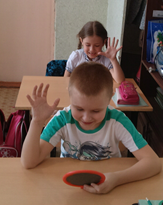 Развитие мелкой моторики
Недостатки речи детей тесно связаны с нарушением развития мелкой моторики. Именно поэтому упражнения на развитие «ручной умелости» занимают значительное место на логопедических занятиях.
Развитие мелкой моторики
мяч с резинками – с мячика снимается 20-50 резинок, а ребенок по 1 штуке 
надевает их на мячик., данное занятие можно совместить с автоматизацией звука.
2) Массажный мяч - помимо массажа кисти рук, можно использовать и для развития 
общей моторики, для закрепления правильного произношения и дифференциации
звуков («Мяч передавай, слово со звуком [ш] называй» - повторение слов с определённым звуком); для развития фонематического слуха 
(«Мяч кидай, звук называй» - определить и назвать первый (последний) звук в слове); для развития словаря и грамматического строя речи («Чья у 
зверя голова? Подскажи скорей слова» - образование притяжательных прилагательных (у волка - волчья, у лисы – лисья), «Мы волшебники немного: был один, а станет много» - назвать существительное во множественном числе)
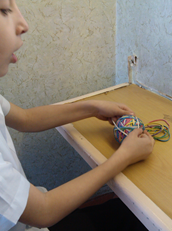 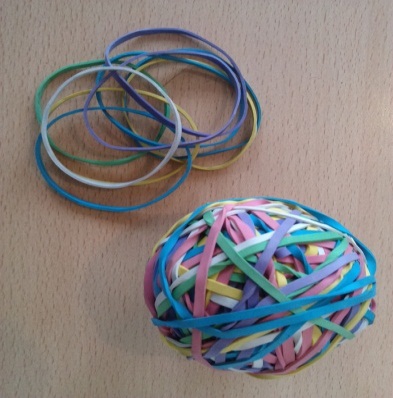 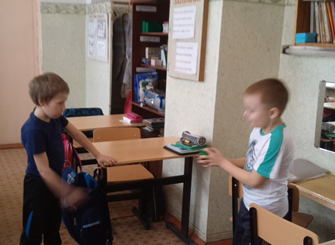 Так же для развития мелкой моторики использую ламинированные картинки с 
изображением деревьев, насекомых и т.д.. и пластилина. Данное пособие можно 
использовать для автоматизации поставленных звуков, а так же для закрепления
 лексических тем (таких как «Зима», «Лето»,  «Деревья», «Деревья летом, осенью», 
«Фруктовые деревья», «Насекомые»).
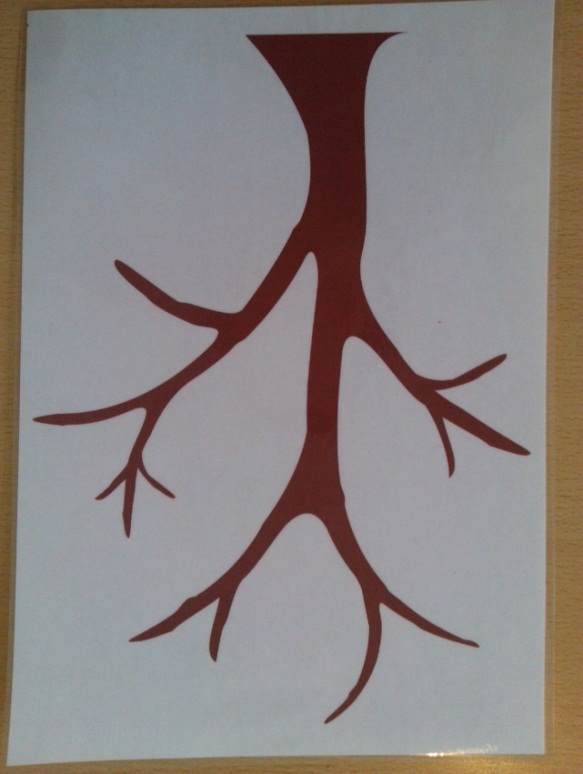 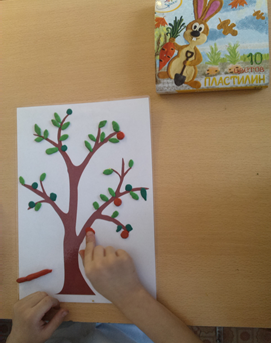 После изучения определенного звука, вместе с детьми соотносим его с буквой. И для 
закрепления образа буквы конструируем ее из фасоли на картоне, покрытом пластилином.
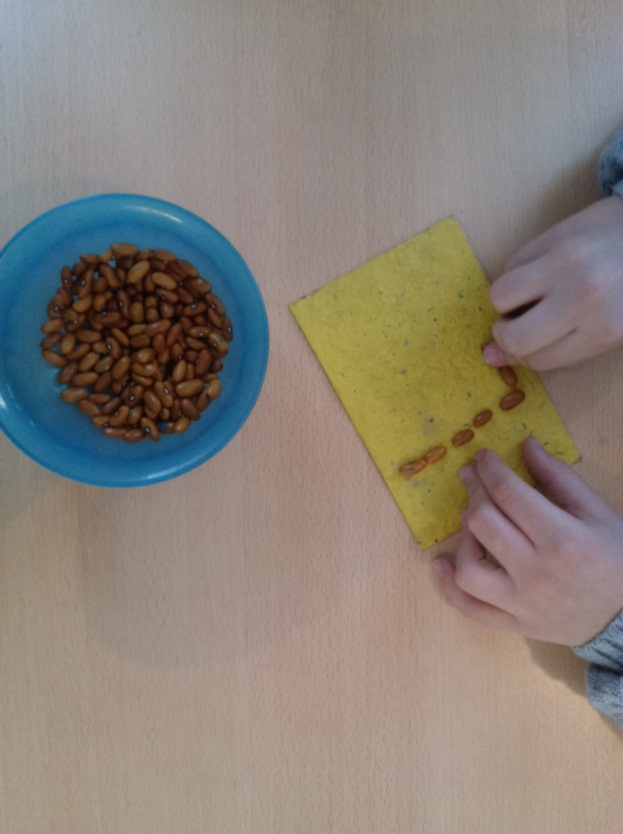 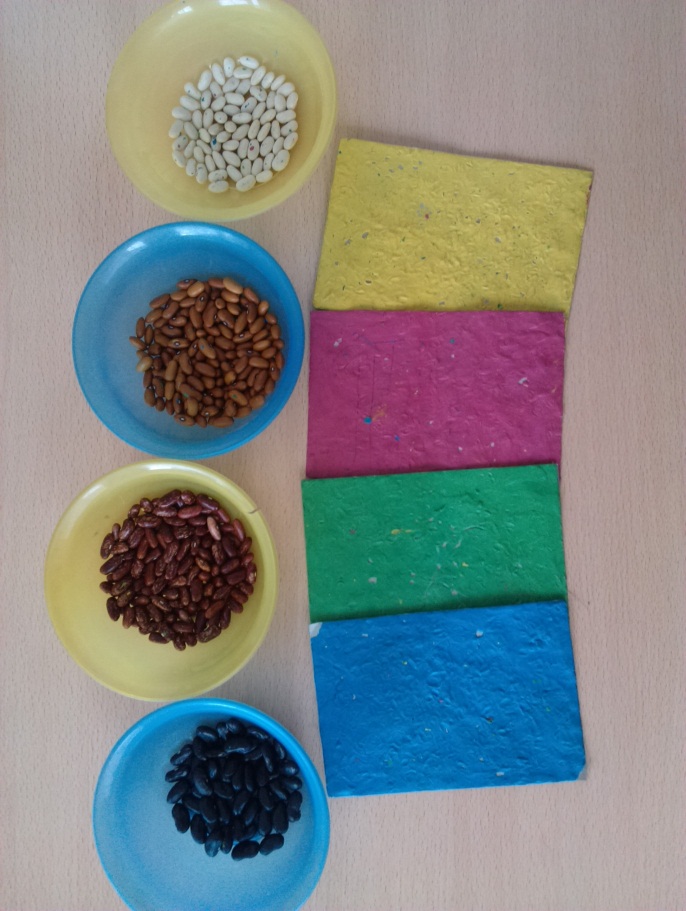 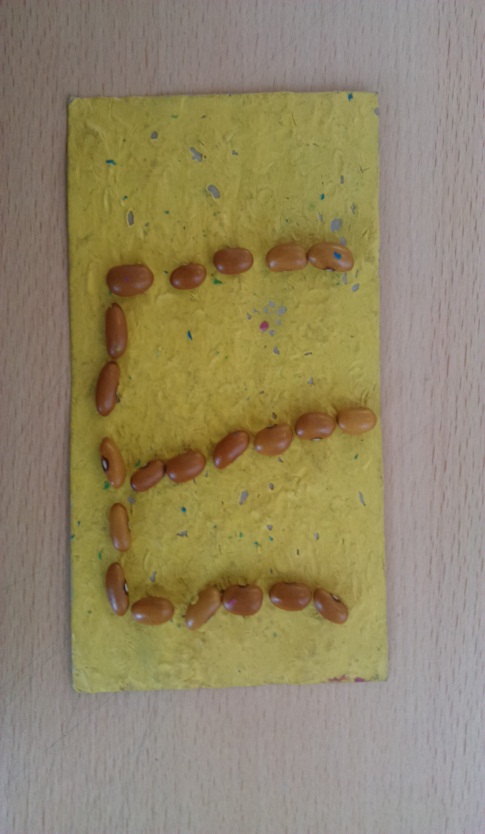 Песочная терапия
Так же букву можно нарисовать на песке в мини-песочнице.
Игра с песком позитивно влияет на эмоциональное самочувствие детей, снимают психическое напряжение у ребенка.
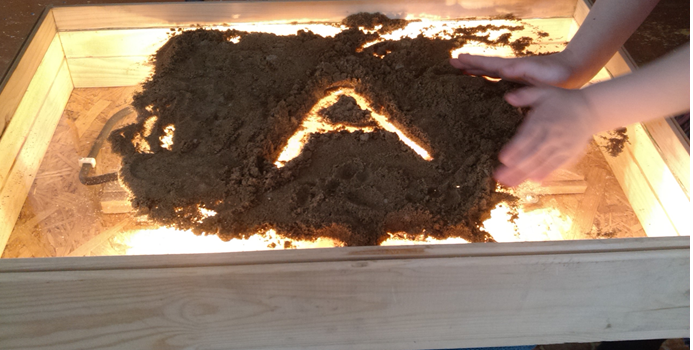 ЭЛЕМЕНТЫ Су – джок терапия
В качестве уникального средства для развития речи, поддержания здоровья с помощью воздействия на определенные точки кисти рук использую достижение восточной медицины – элементы СУ-ДЖОК – терапии.
Применяю 2 предмета:
1. Массажный шарик – прокатывая его между ладоней, улучшается тонус мышц, мелкая моторика. Особый интерес упражнения вызывают у детей, если их сопровождать с проговариванием  стихотворений и рифмовок. 
2. Массаж пальцев эластичным кольцом – пружинное кольцо надевается на пальчики ребенка и прокатываются по ним.
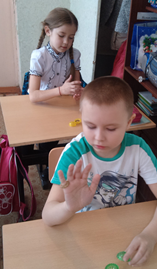 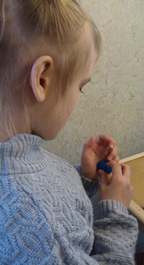 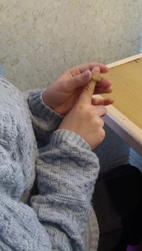 Массаж и самомассаж
На своих логопедических занятиях использую некоторые виды массажа и самомассажа: языка, ушных раковин, лица, кистей рук. Дети на занятиях обучаются таким приемам самомассажа как поглаживание, растирание, разминание.  Нейрофизиологи говорят, что руки и уши имеют нервные окончания, посылающие импульсы к разным частям тела и органам. Самомассаж ушных раковин производим одновременно с обеих сторон с помощью подушечек большого и указательного пальцев. Время необходимое для самомассажа ушных раковин, не превышает двух минут.
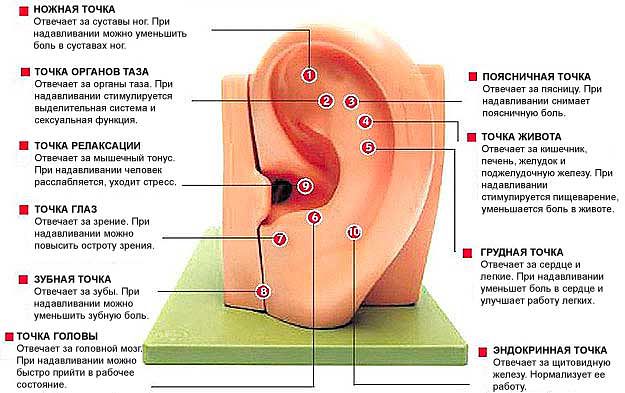 Двигательная активность игрового характера
В процессе проведения физкультминуток, во время которых движения сочетаются со словом, корригируются недостатки речи, активизируется имеющийся словарный запас.
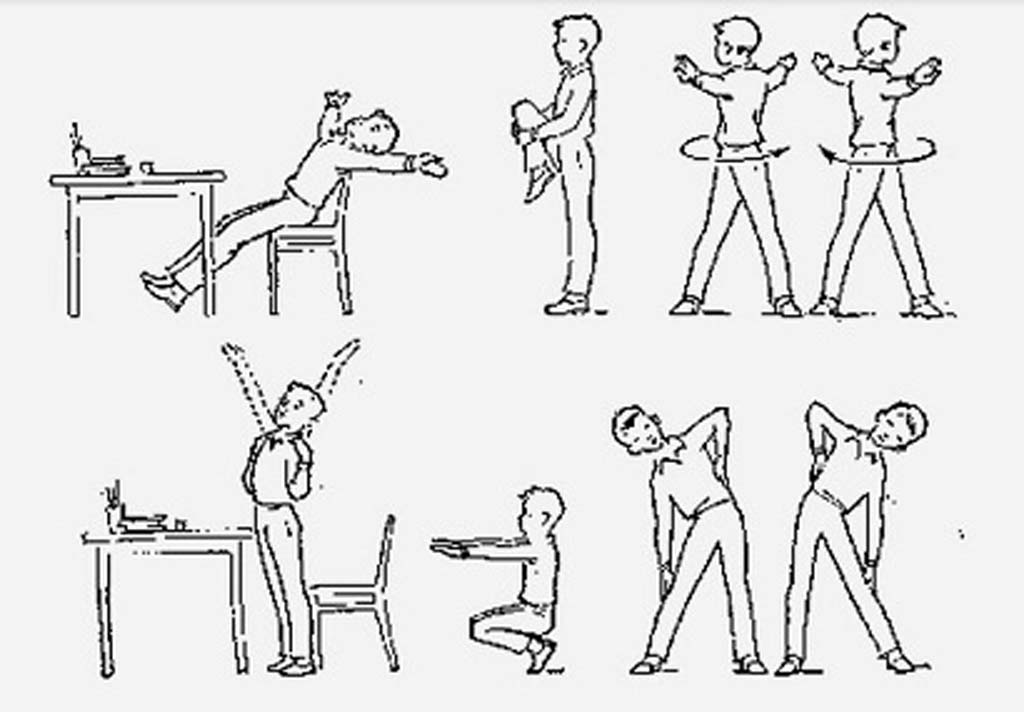 В умело подобранном несложном стихотворении, считалке, чистоговорке, отрабатываются поставленные звуки, закрепляется лексический материал.
гимнастика для глаз
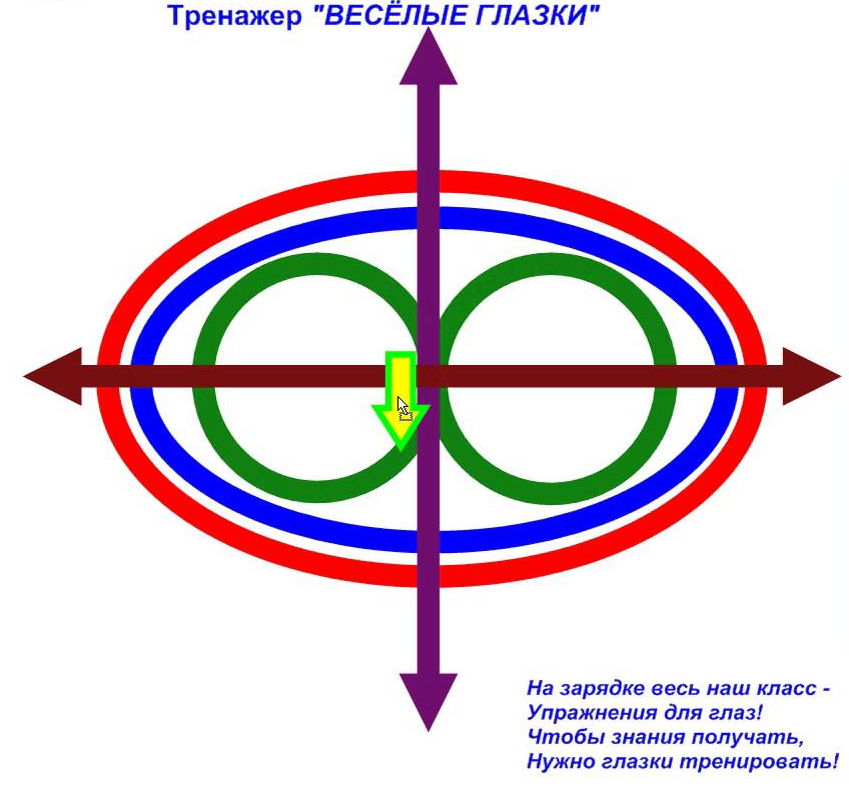 Эти упражнения способствуют развитию концентрации  внимания,   обеспечивают межполушарное взаимодействие, навыки волевой регуляции, умение управлять движениями и контролировать свое поведение.
Коррекция психоэмоциональной сферы школьников
Аудио записи
«Звуки природы»
«Звуки моря»
«Звуки птиц»
«Звуки животных»
куклотерапия
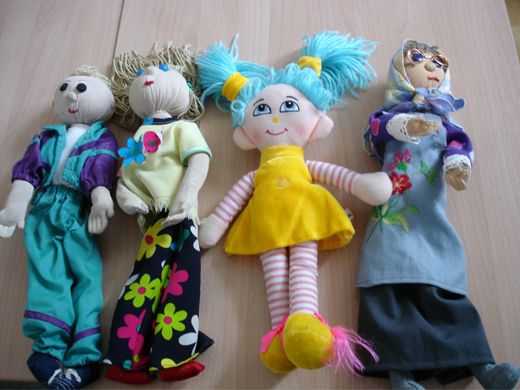 Кукла в руке ребенка концентрирует на себе его 
внимание и помогает свободно вступать в
разговор, побуждает к активным речевым 
действиям, предоставляя ему возможность 
почувствовать себя раскованным. Игра с куклой 
развивает мышцы кисти и пальцев рук, 
развивает умение быть внимательным, 
обеспечивает развитие навыков волевой 
регуляции, умение управлять движениями и 
контролировать свое поведение, дает ребенку
 возможность сбросить накопившуюся энергию, 
снять излишнюю  двигательную активность. 
Кукла позволяет ребенку «спрятаться», даже если
он боится говорить, заикается и краснеет, говоря 
за куклу, он успокаивается. И, в результате, говорить
начинает увереннее, ведь это не он говорит, а его герой.
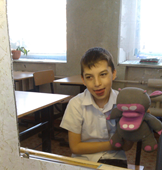 Применение приемов здоровьесберегающих технологий на логопедических  занятиях позволяет:
повысить обучаемость, улучшить внимание, восприятие,  дети учатся видеть, слышать, рассуждать;
корректировать  поведение, и преодолевать психологические трудности; 
снять эмоциональное напряжение и тревожность;
улучшить развитие общей и мелкой моторики;
повысить речевую активность;
увеличить уровень социальной адаптации.
Спасибо за внимание!